OhmConnect 2021 LIP Evaluation
Presented at the Demand Response Providers’ 
2022 Load Impact Protocol Final Report Workshop 
hosted by the California Public Utilities Commission
May 18, 2022
Co-authors:
Sam Borgeson
Phil Price
Jenn Mitchell-Jackson
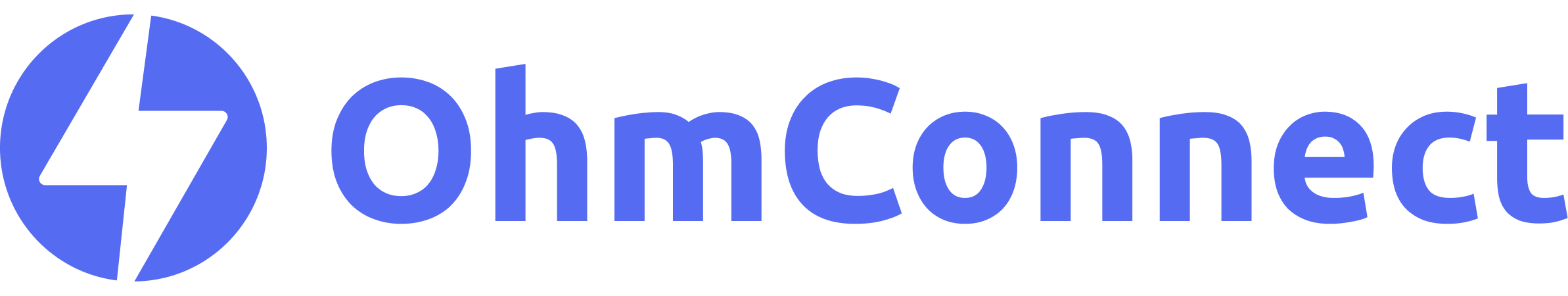 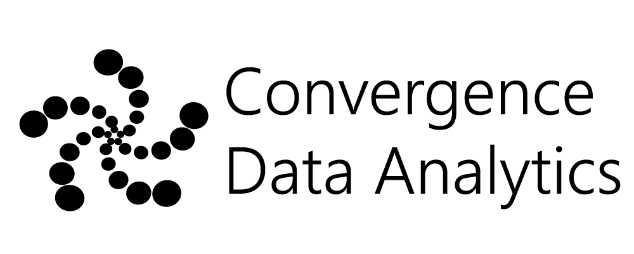 About OhmConnect
OhmConnect is a free service that rewards residential customers for saving energy when it matters most to the grid and the environment: “Save Energy. Get Paid”
Demand response events, which vary between one and four hours, are called OhmHours
Users are typically notified a full day ahead that an OhmHour is scheduled—OhmConnect notifies users once it receives notice of a DAM award
Rewards are proportional to the amount of energy saved
Users participate in OhmHours automatically, through devices controlled by OhmConnect (their focus going forward) and behaviorally, by shutting off devices inside the home
OhmConnect users receive a different status—Bronze, Silver, Gold, Platinum, or Diamond—based on how much energy they’ve saved, on average, during their OhmHours
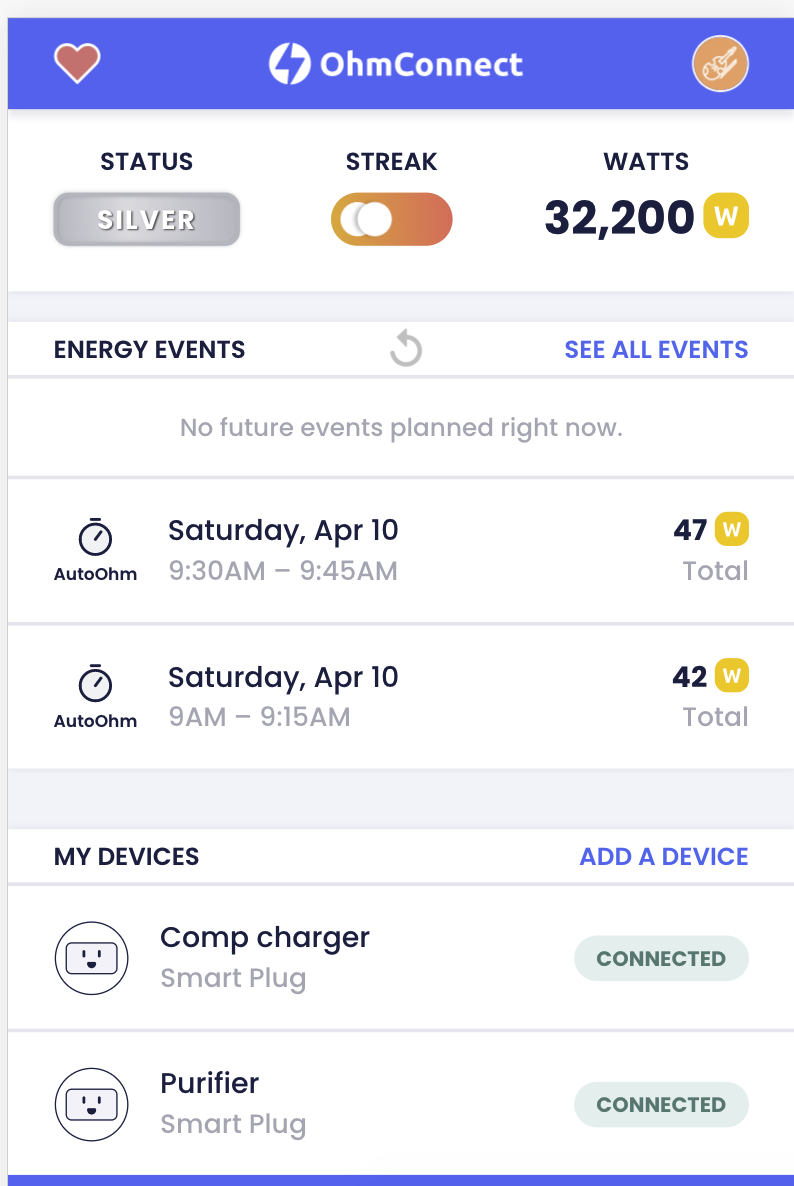 CDA OhmConnect 2021 LIP Results
2
Events called in 2021
Events are defined by a unique combination of date, utility, event types, and start and end times.
In 2021, 457 events occurred on 119 days, with multiple events being called on the same day.
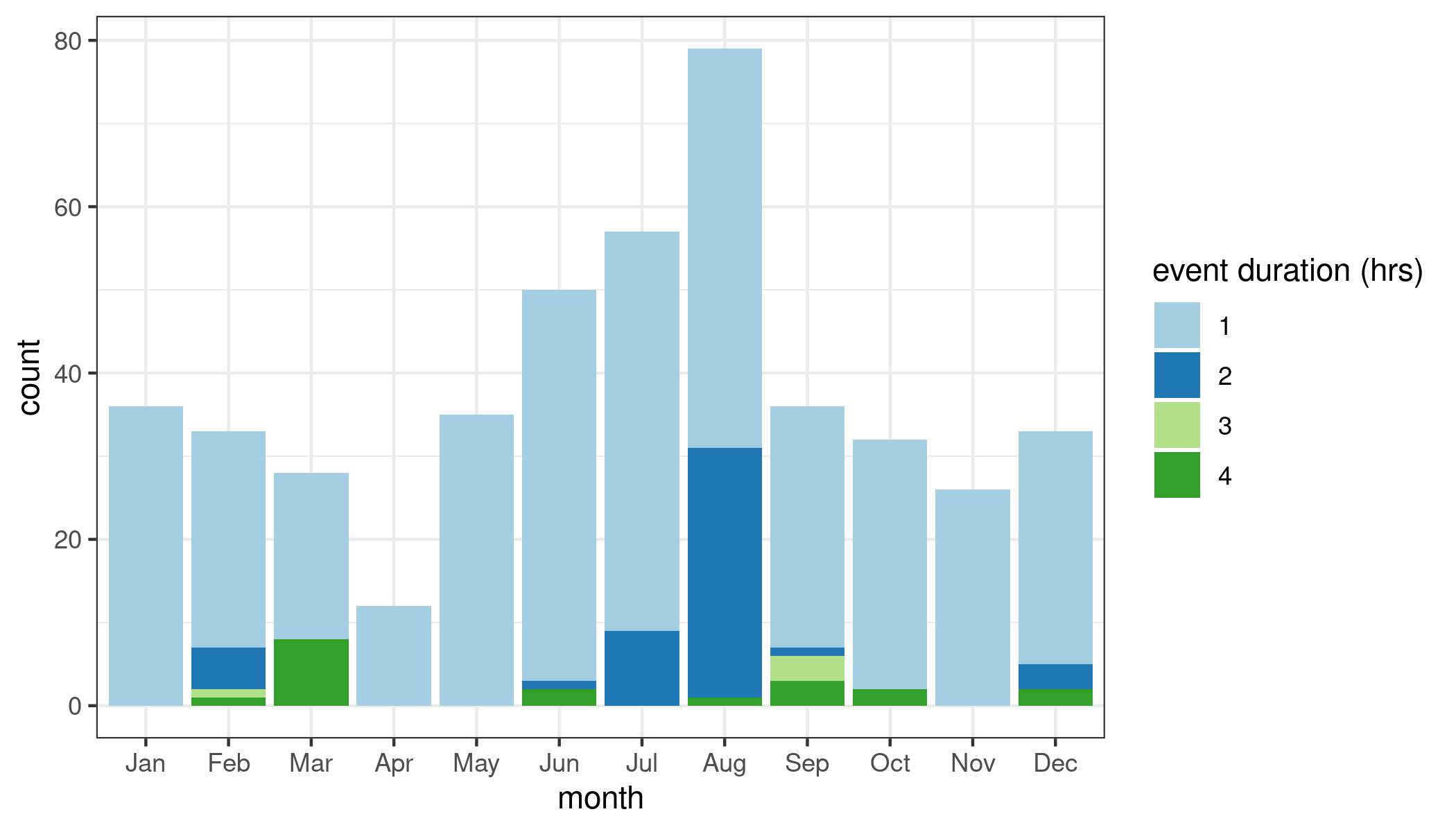 SCE and SDGE 
Smart Meter 
Data outages
CDA OhmConnect 2021 LIP Results
3
Annual unique participants
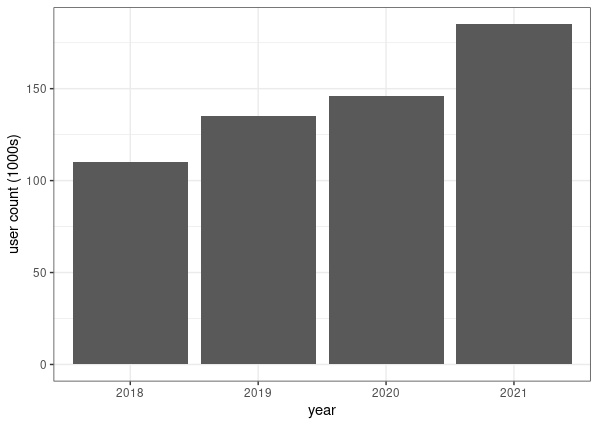 CDA OhmConnect 2021 LIP Results
4
Controllable devices and tiers
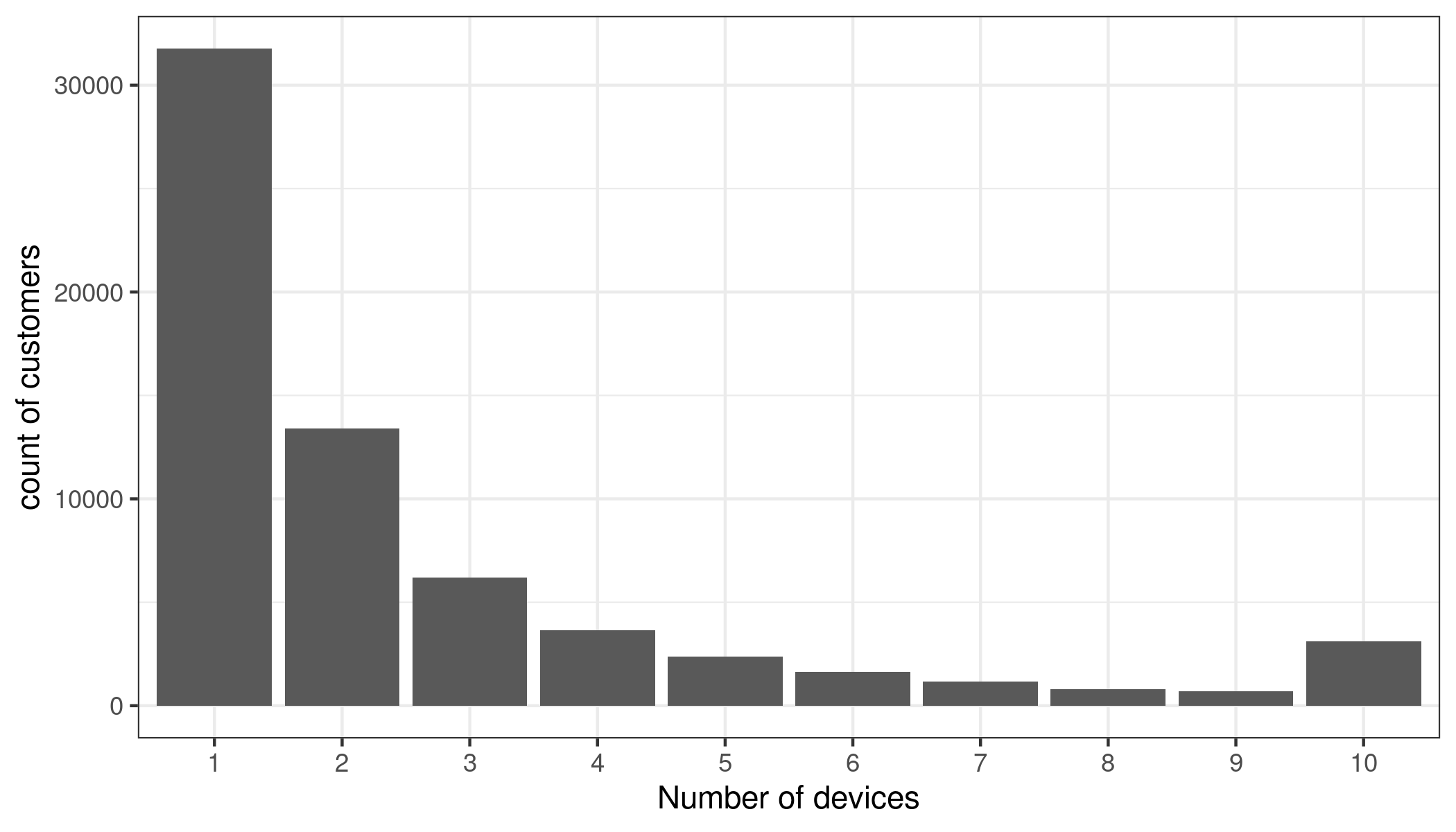 CDA OhmConnect 2021 LIP Results
5
Ex post
CDA OhmConnect 2021 LIP Results
6
Ex post methods
5 of 10 baselines
Adaptive additive same day adjustments
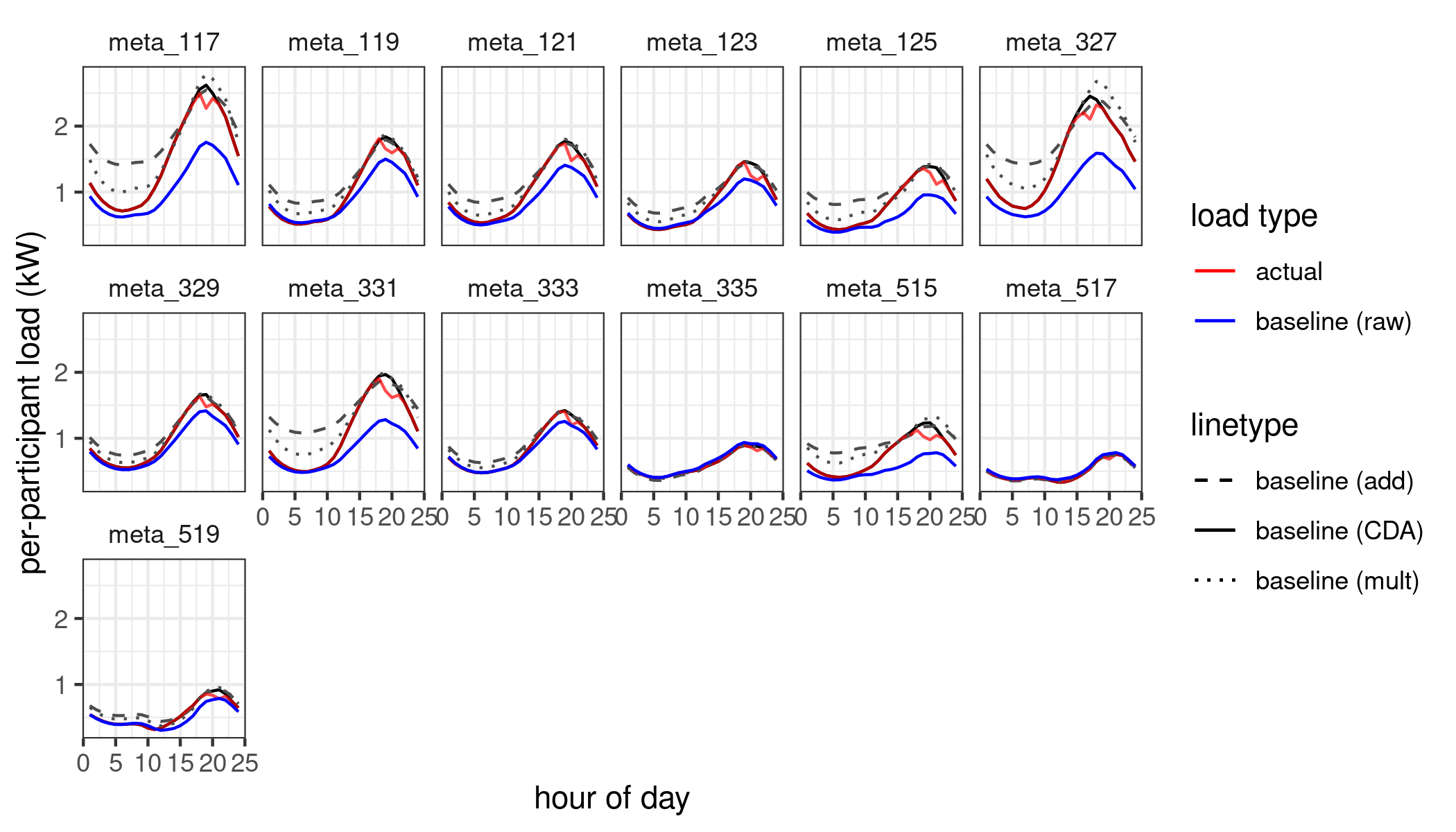 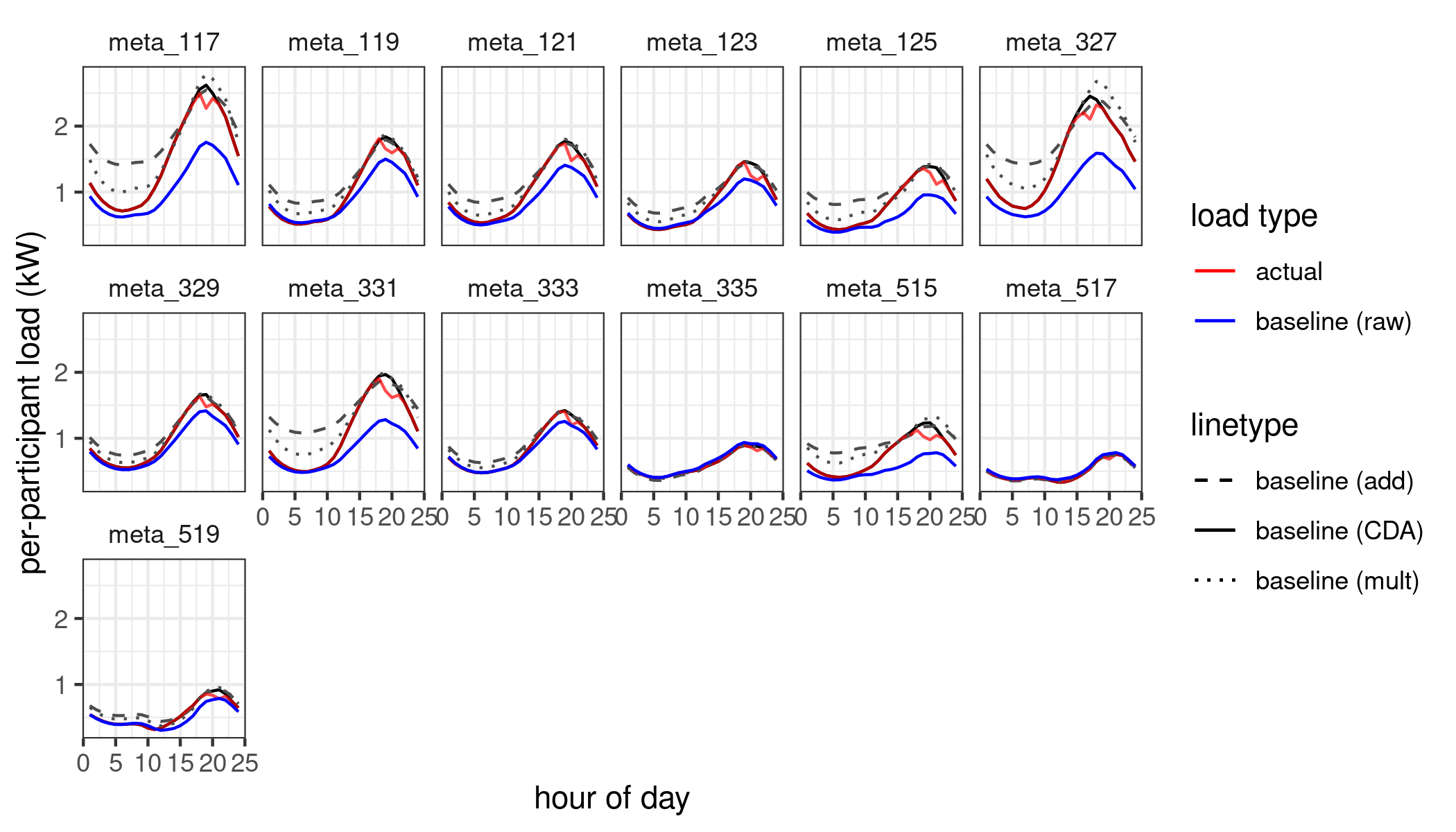 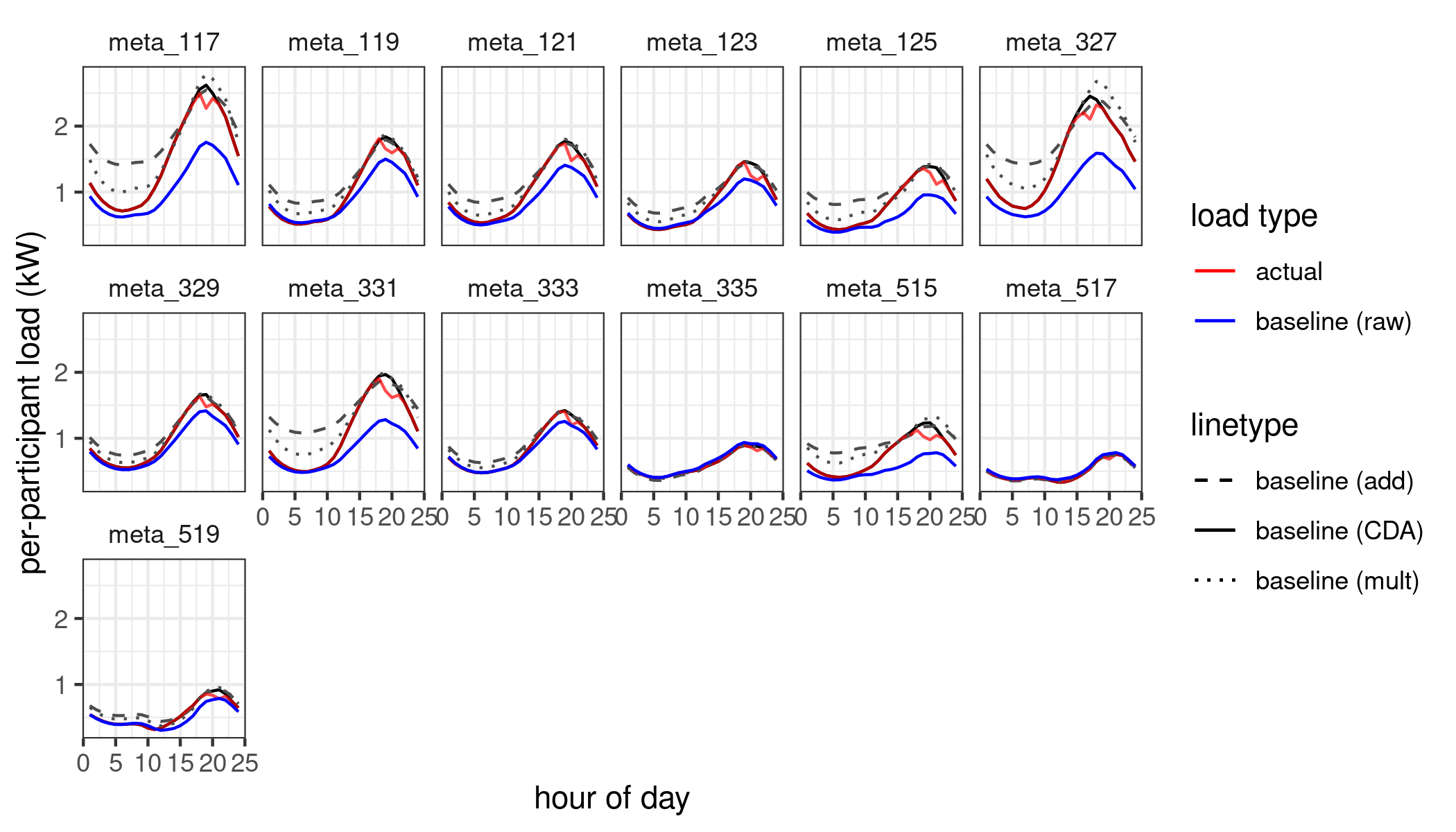 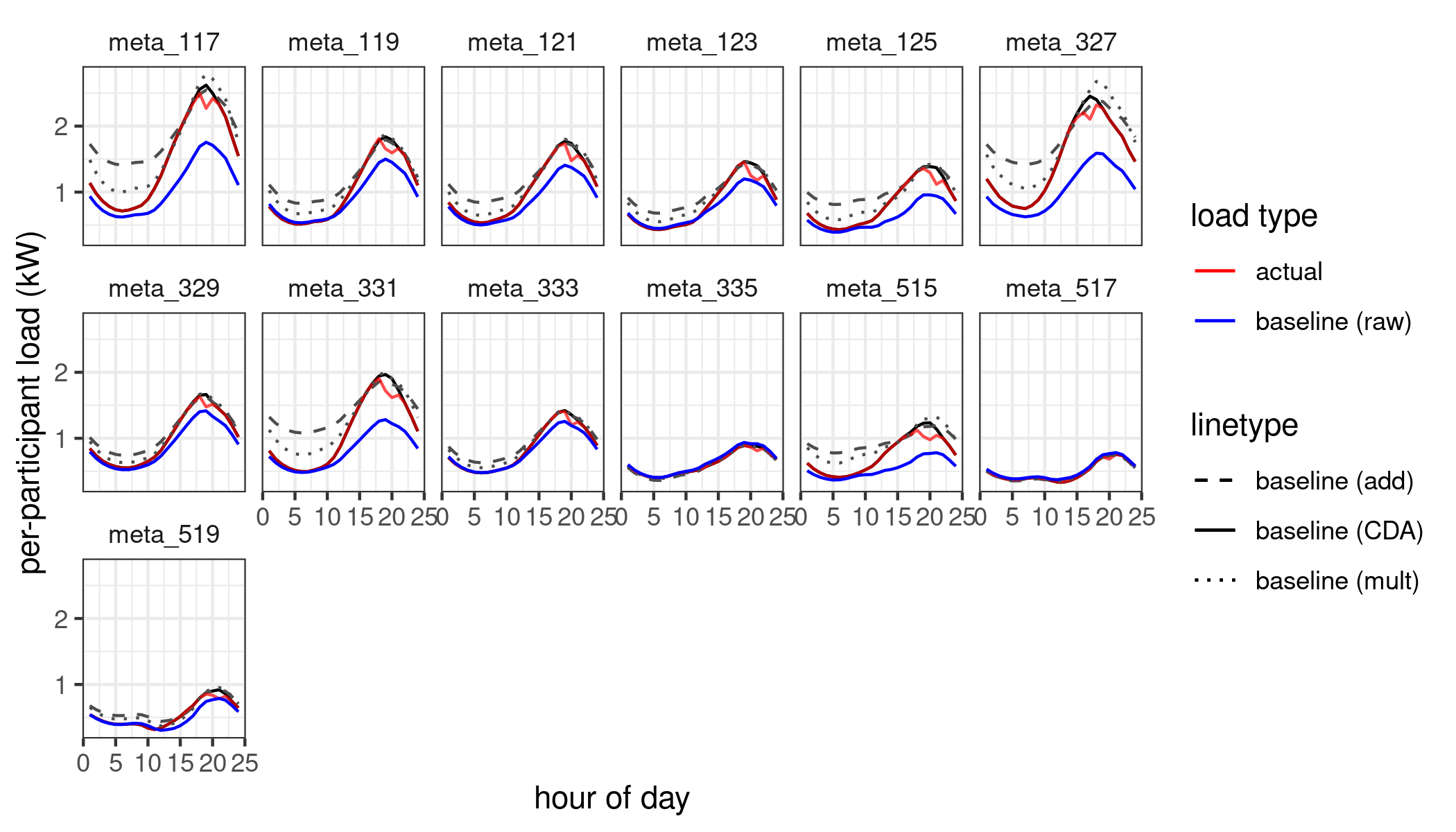 CDA OhmConnect 2021 LIP Results
7
Ex post summary
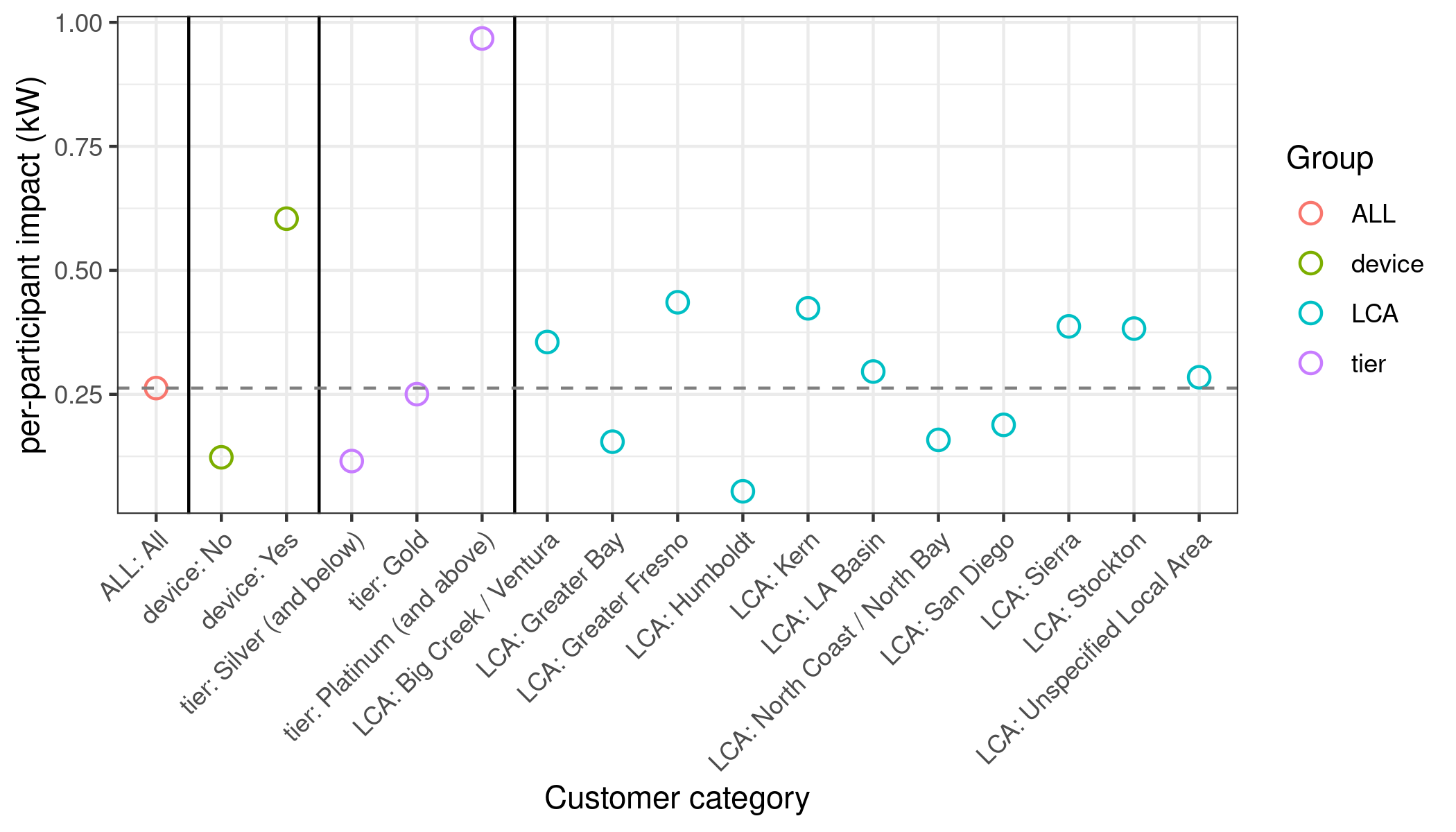 CDA OhmConnect 2021 LIP Results
8
Device owner performance
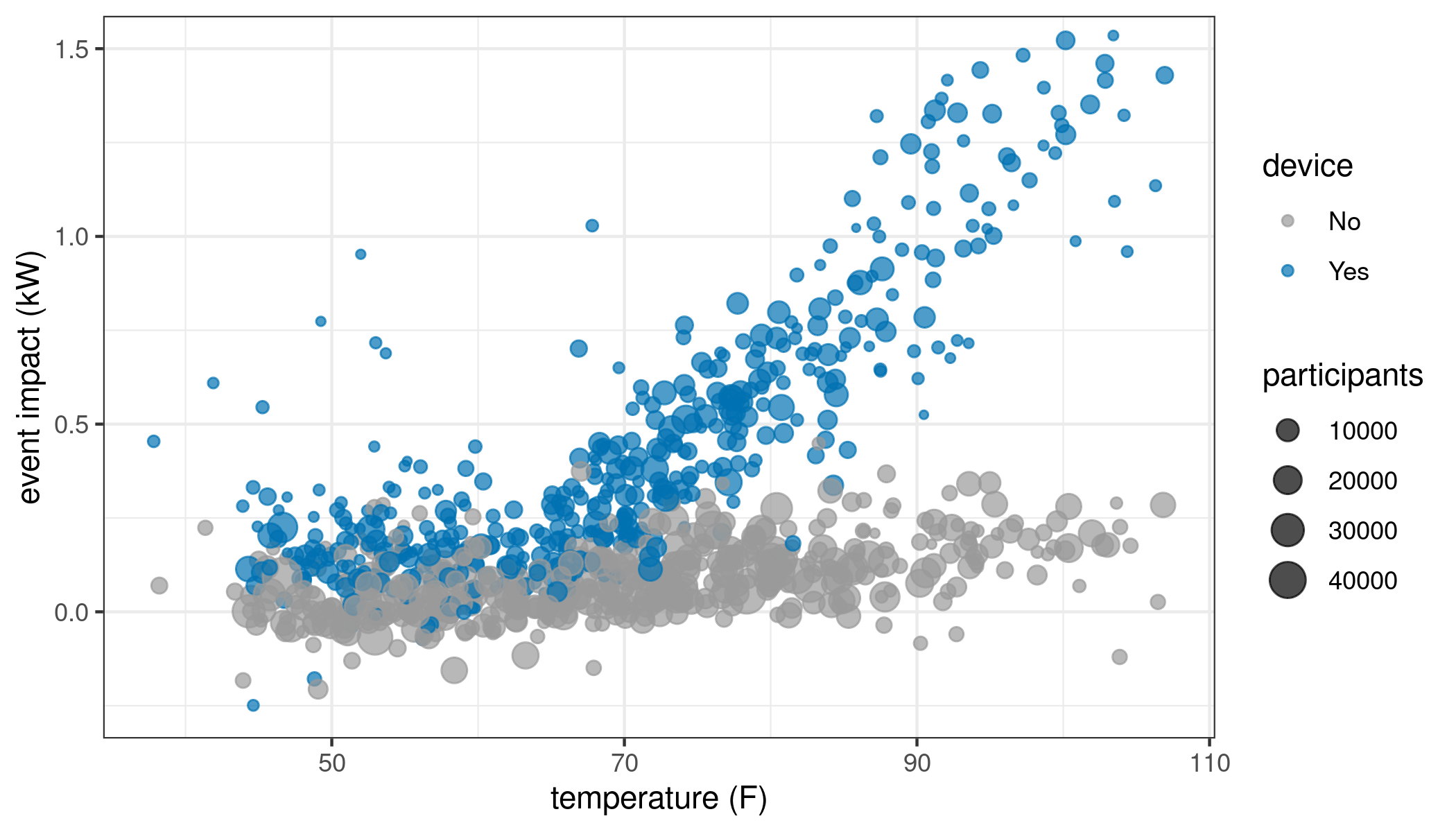 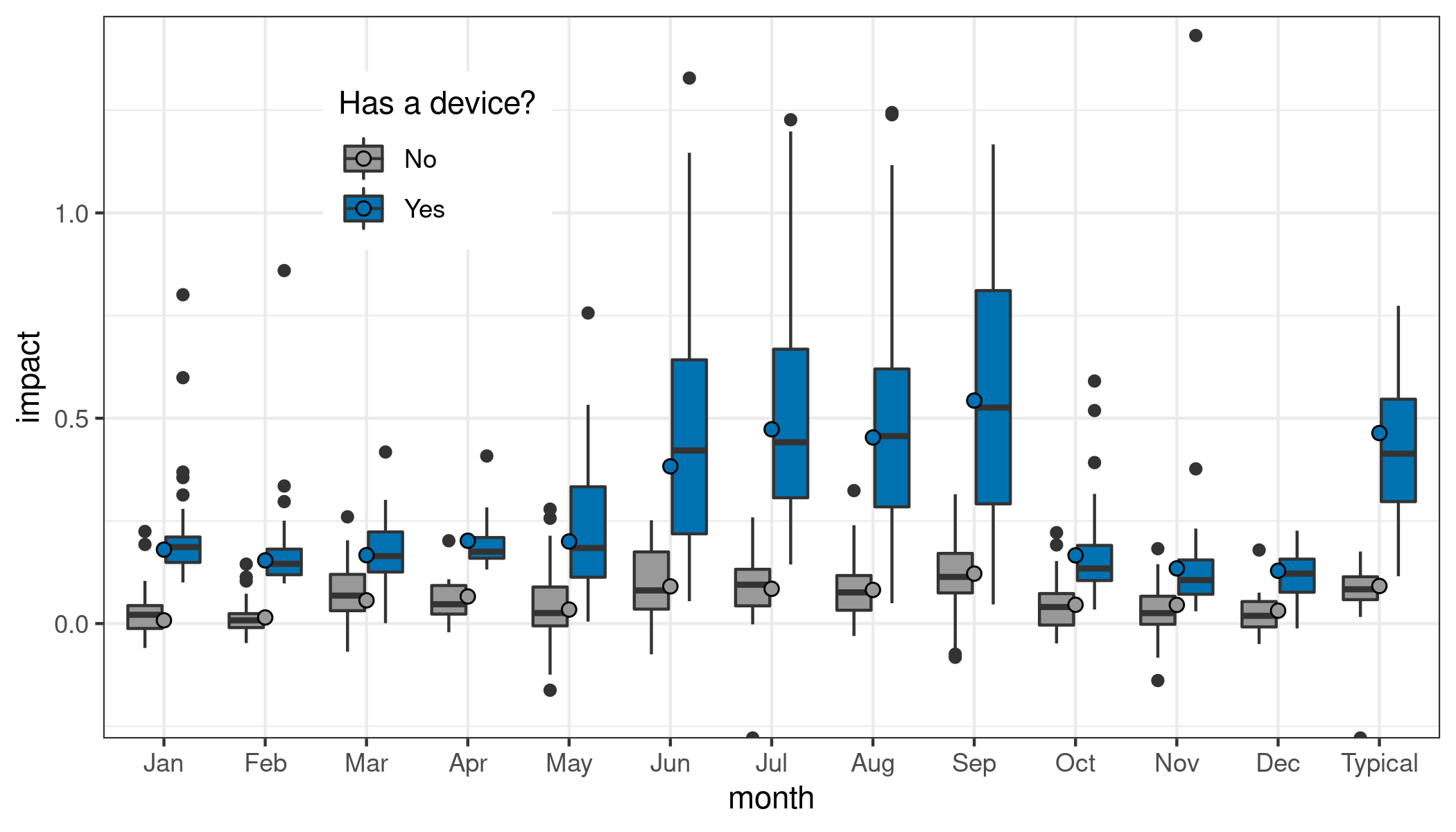 CDA OhmConnect 2021 LIP Results
9
Ex ante
CDA OhmConnect 2021 LIP Results
10
Ex ante methods
Ex post events as inputs into ex ante regression model
Primary explanatory variables: temperature, hour of day, device, tier, sub-LAP
Also, indicator variables for (May or October) and (June or September), interacted with sub-LAP
CDA OhmConnect 2021 LIP Results
11
Projected enrollment - Medium scenario
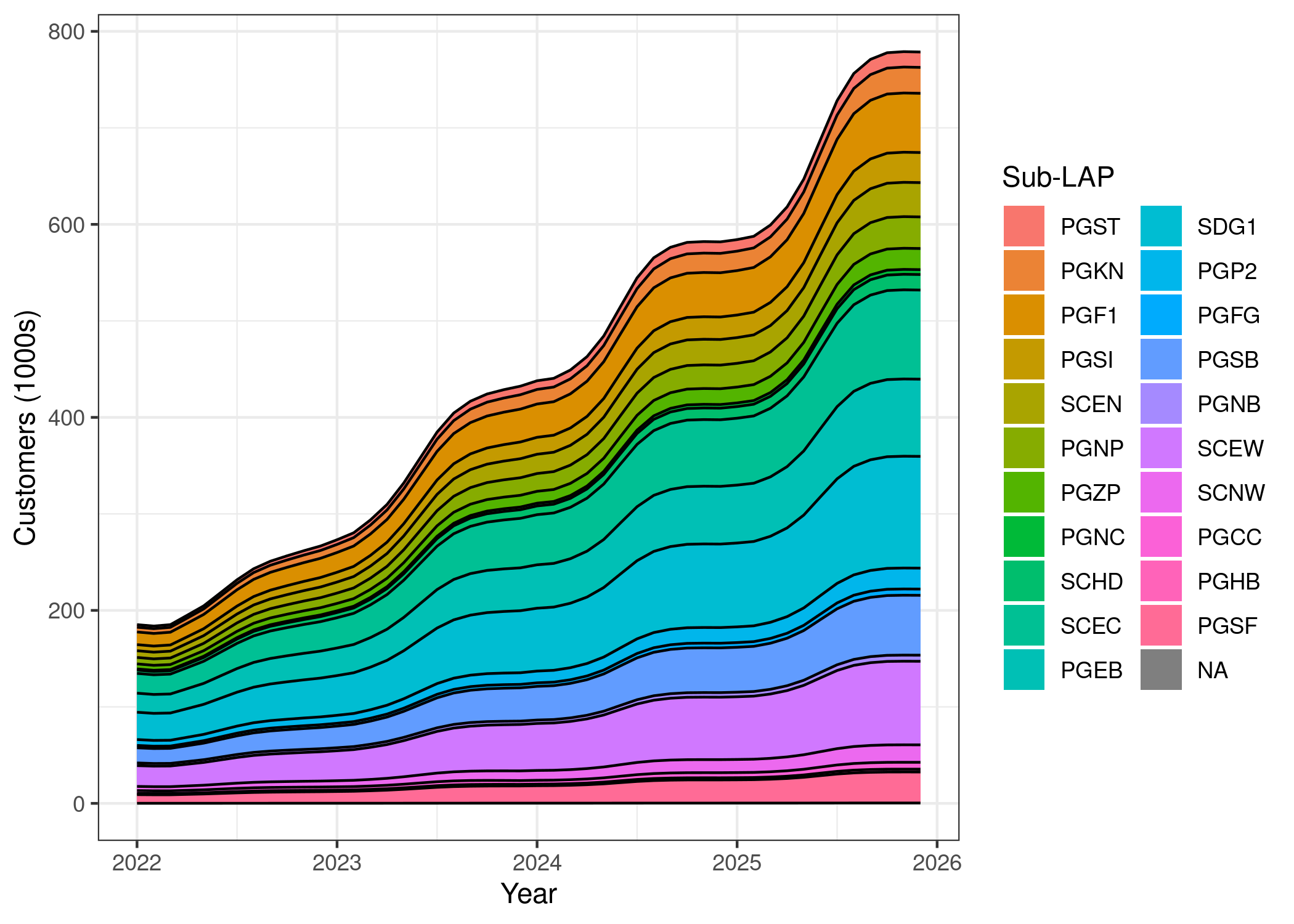 CDA OhmConnect 2021 LIP Results
12
Projected fraction of device customers
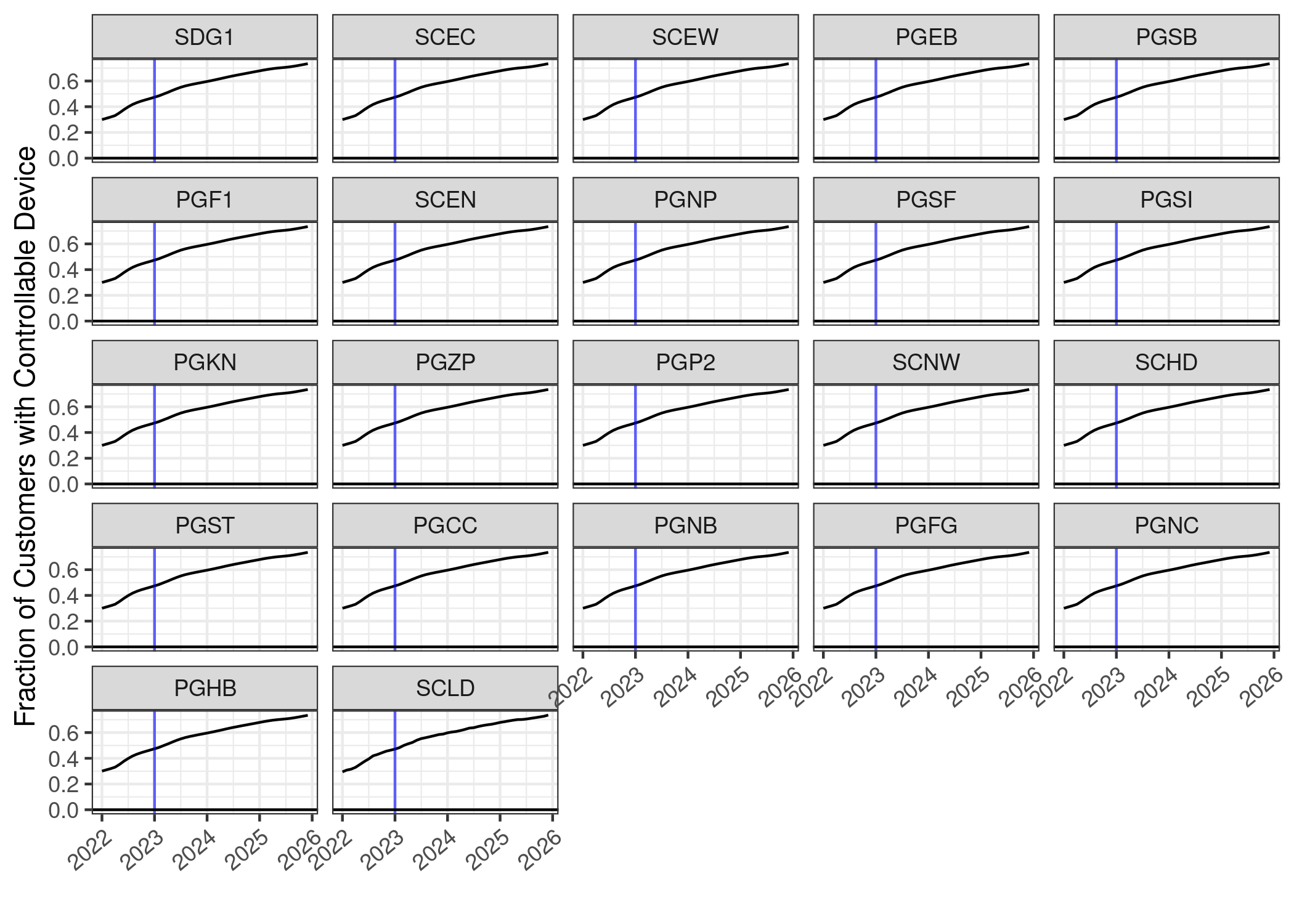 CDA OhmConnect 2021 LIP Results
13
Per-customer predicted monthly load impact (4-hour QC window)
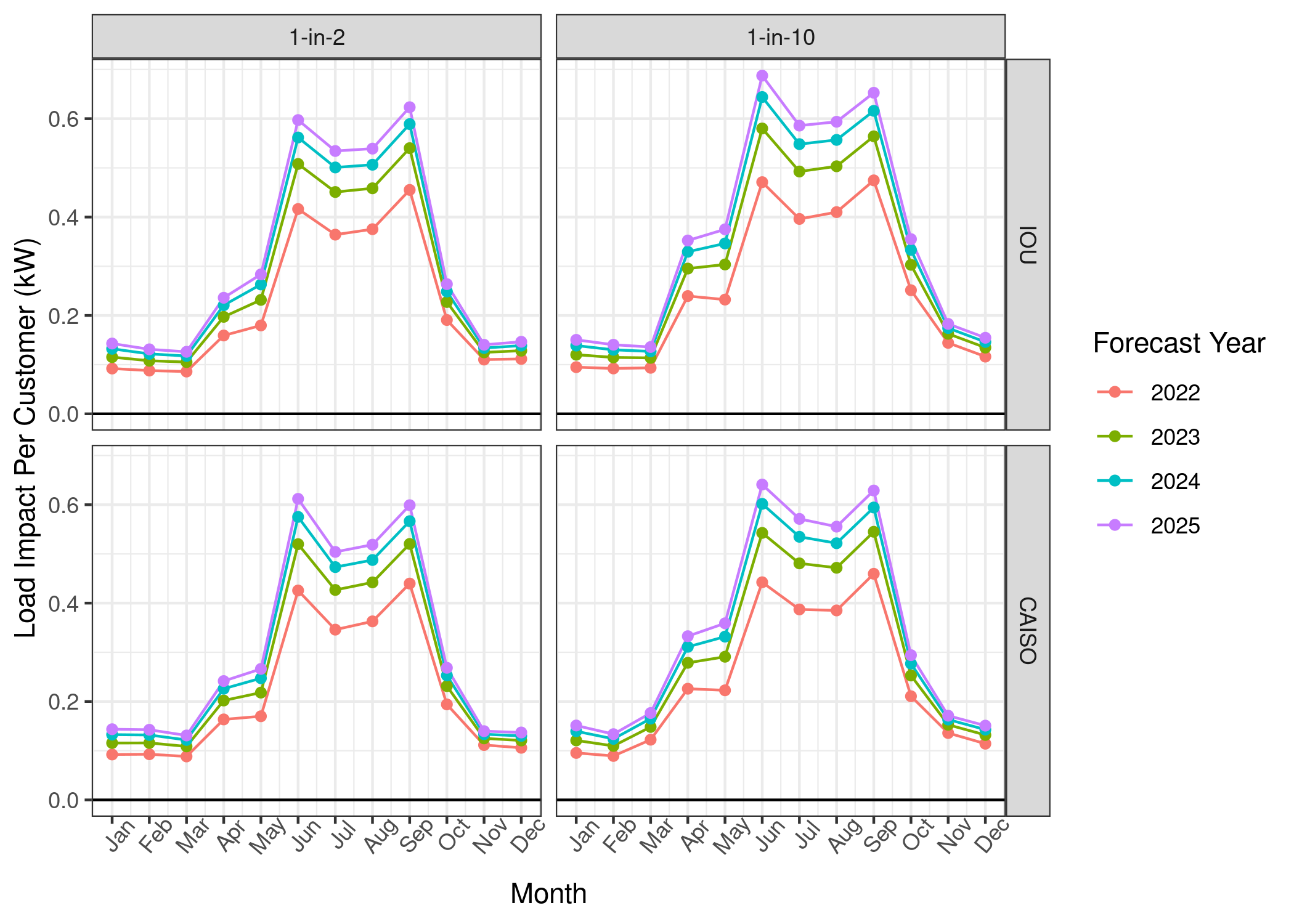 Increases primarily due to increasing fraction of device customers 
Resi-station funding requires a focus on device-owning customers
CDA OhmConnect 2021 LIP Results
14
Ex post to ex ante load impact predictions, for events in hours 17-20 (2021)
CDA OhmConnect 2021 LIP Results
15
Monthly IOU 1-in-2 (4-hour QC window)
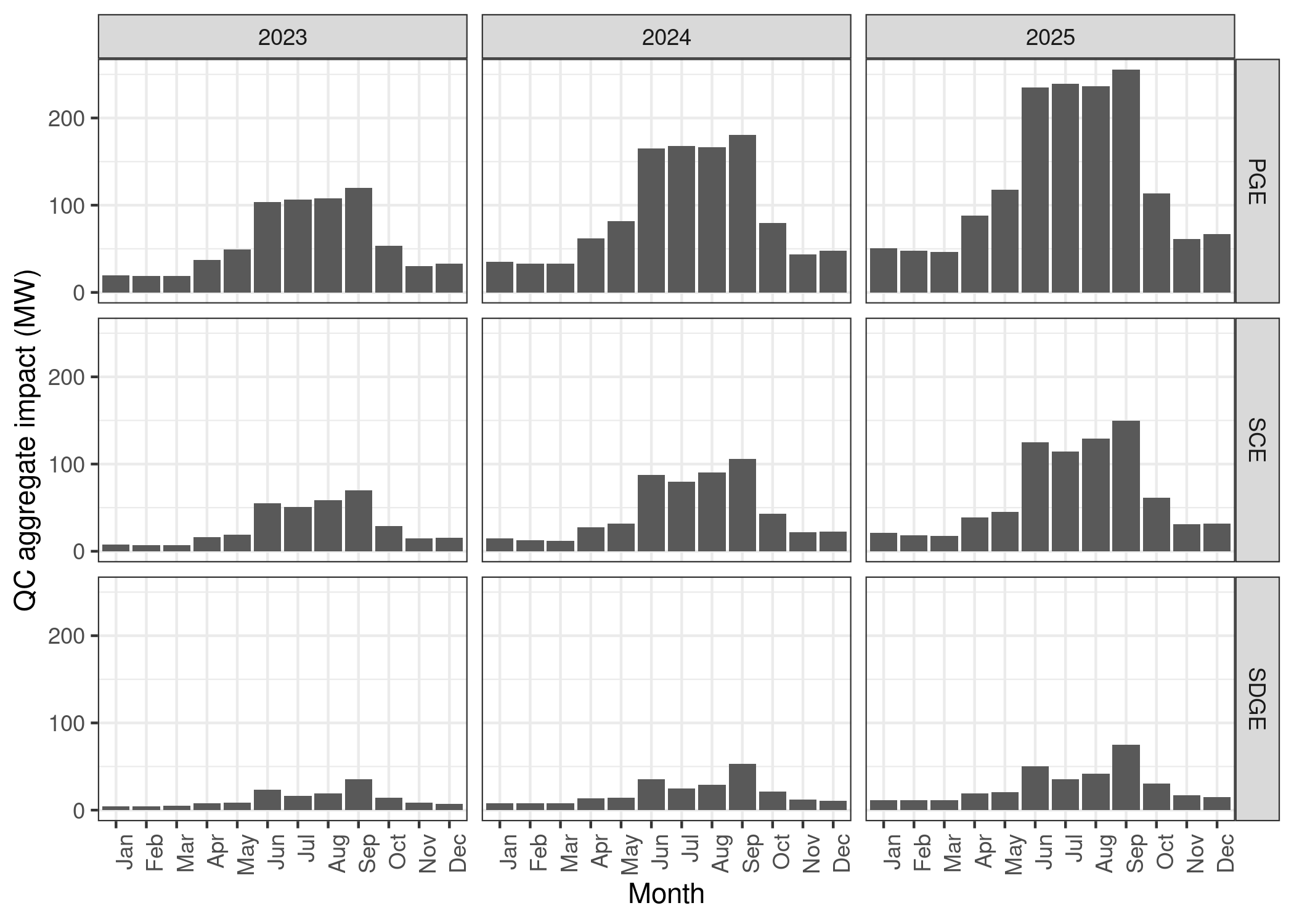 CDA OhmConnect 2021 LIP Results
16
Questions?
sam@convergenceda.com
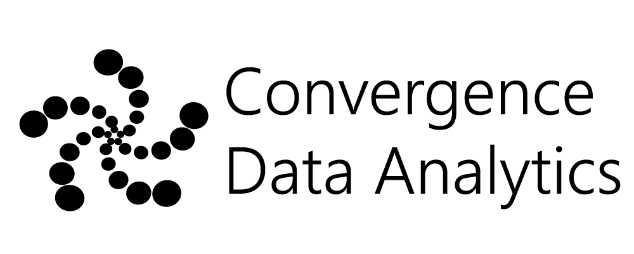 CDA OhmConnect 2021 LIP Results
17
Ex post month by month summary
CDA OhmConnect 2021 LIP Results
18
Ex ante monthly predictions (2022, IOU 1-in-2)
CDA OhmConnect 2021 LIP Results
19
Performance by tier / temperature
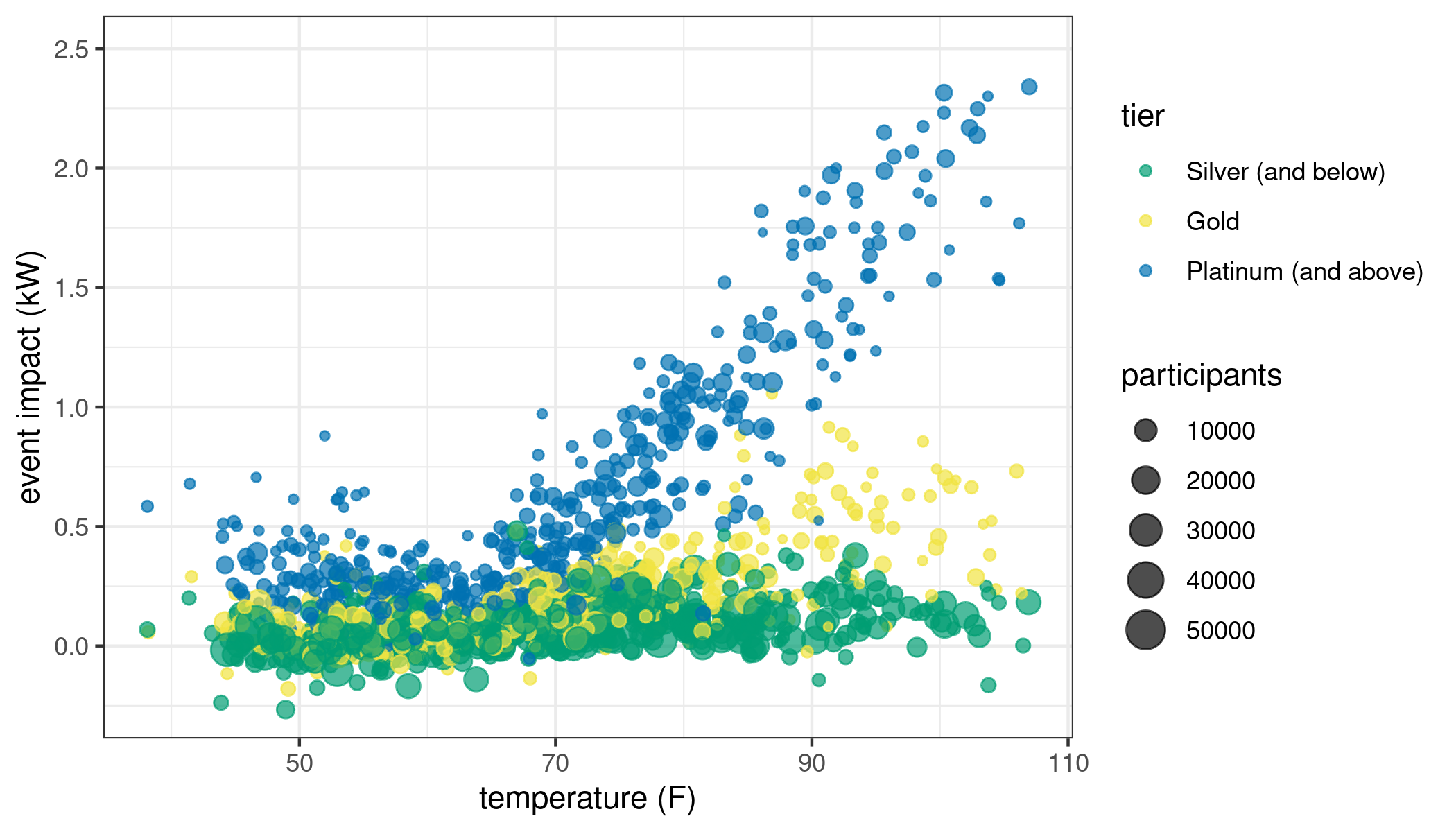 CDA OhmConnect 2021 LIP Results
20
Ex ante performance by weather day
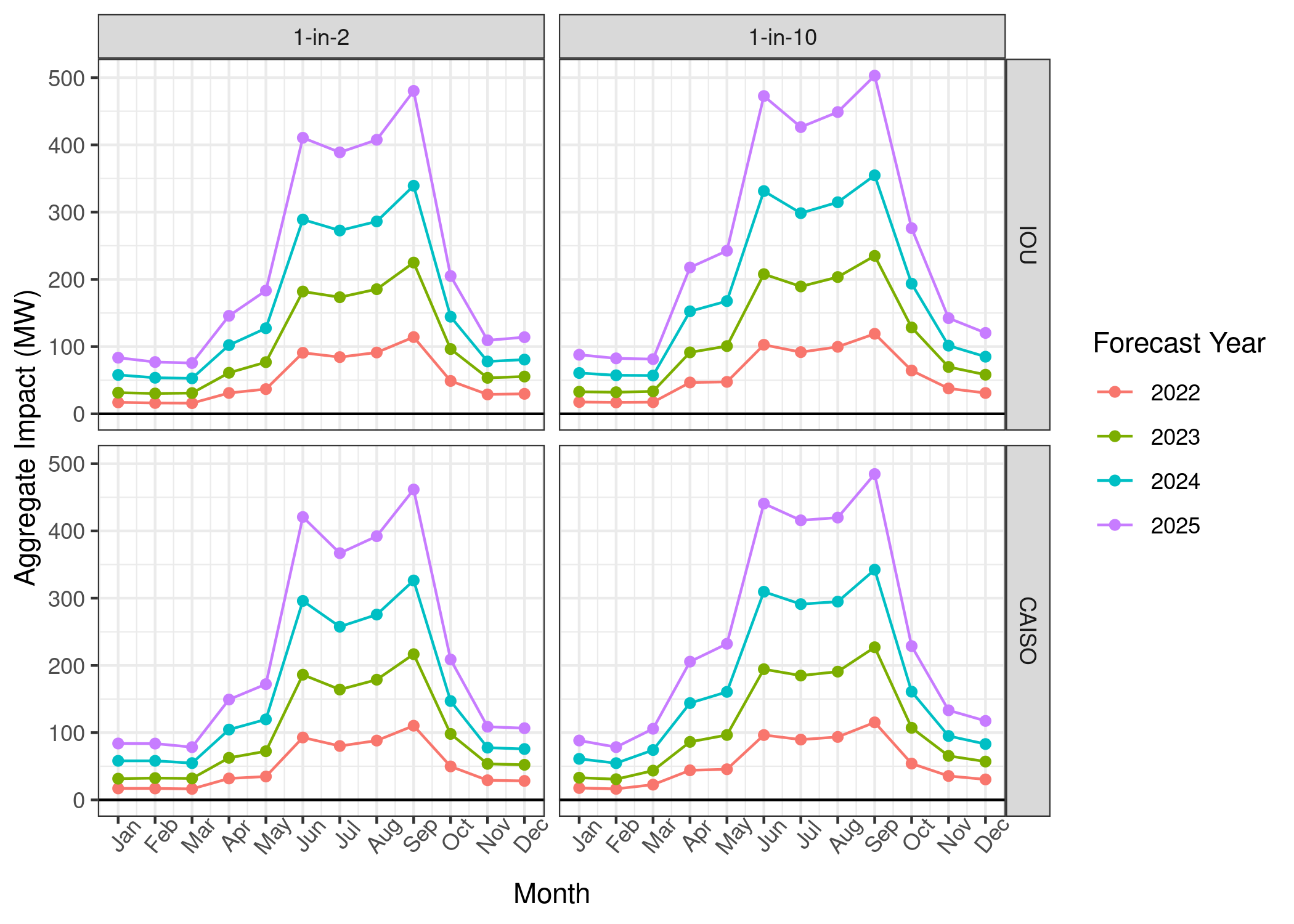 CDA OhmConnect 2021 LIP Results
21
Ex post fraction of aggregate impact by device, event type, tier, and LCA
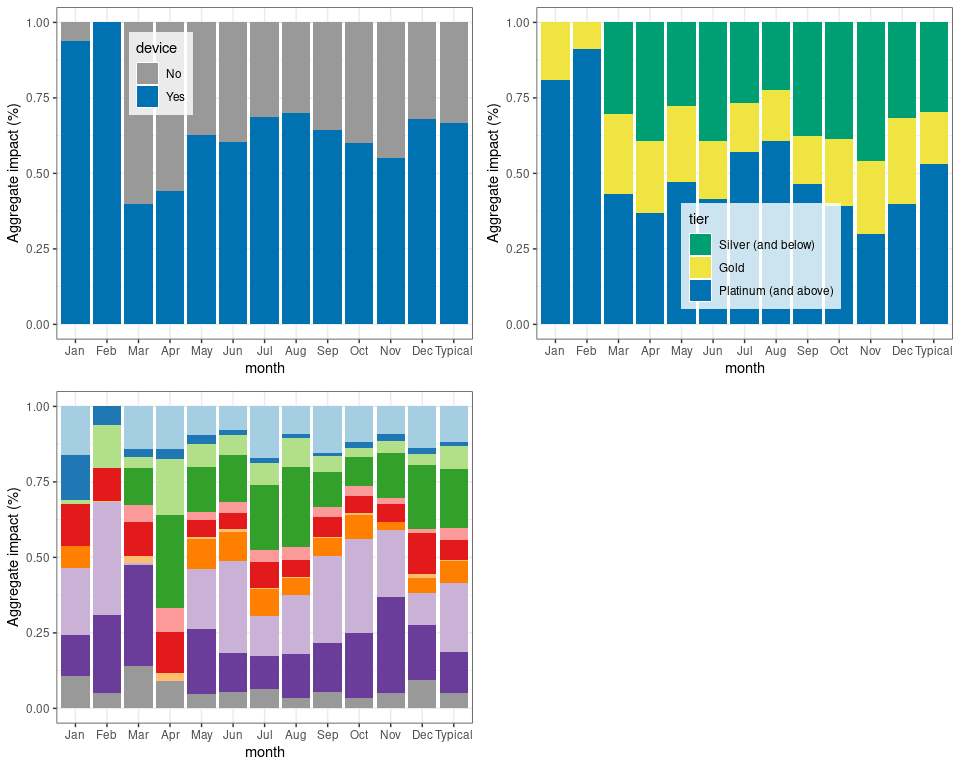 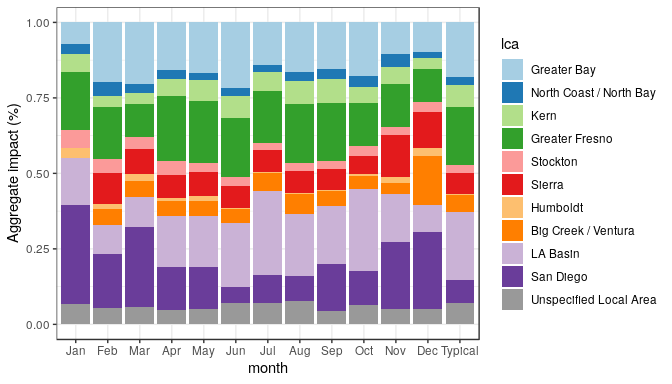 CDA OhmConnect 2021 LIP Results
22
Participation rates
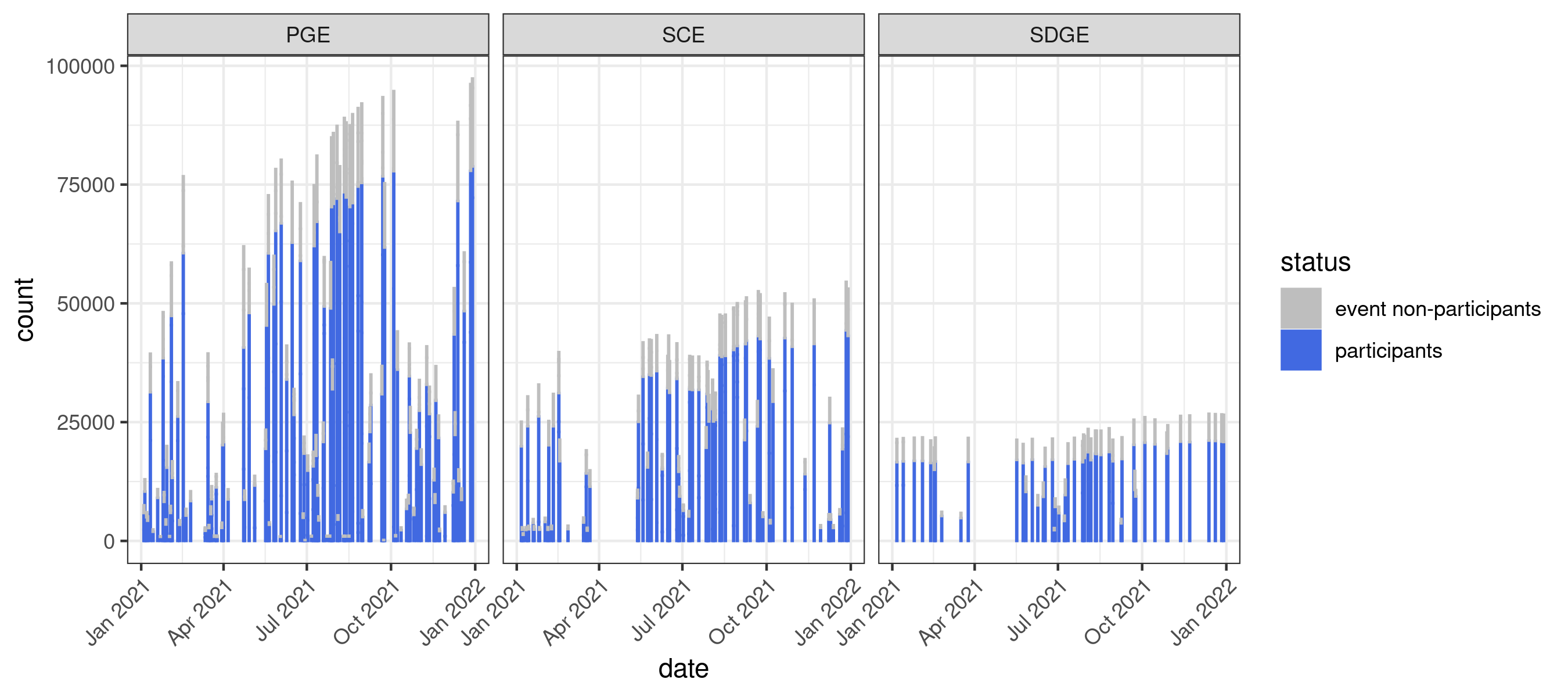 CDA OhmConnect 2021 LIP Results
23
Sustained savings hour to hour
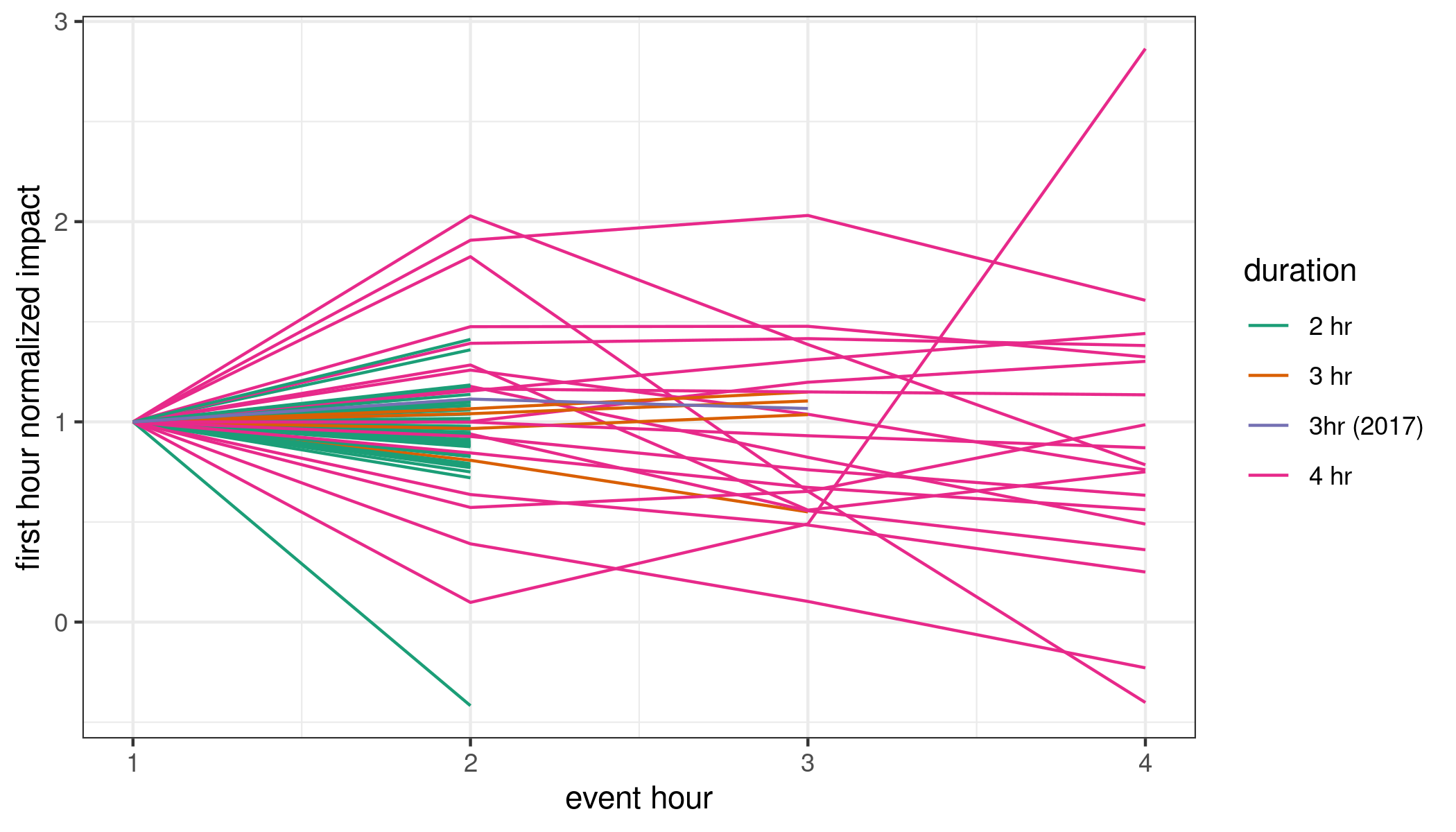 CDA OhmConnect 2021 LIP Results
24
Year to year ex post monthly performance
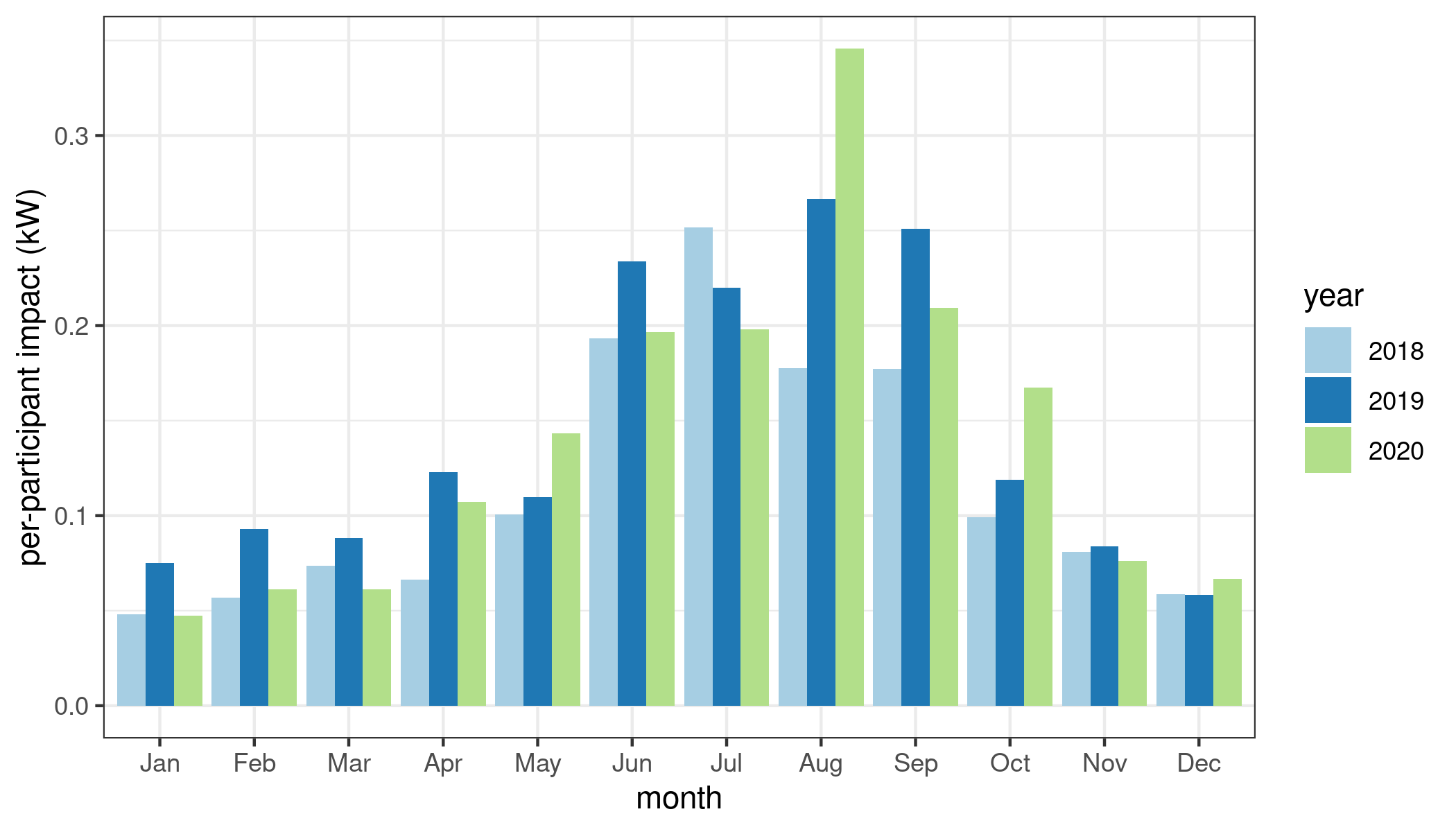 CDA OhmConnect 2021 LIP Results
25